Автор: Артюх Лариса Анатольевна, 
учитель географии МОУ «Дубровская СОШ»
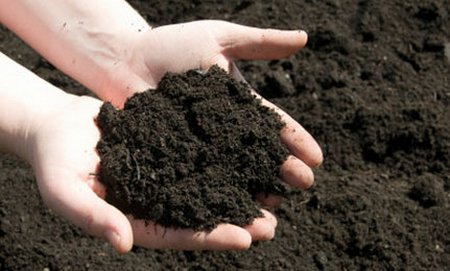 ПОЧВЫ
Распределение почв по местоположению
Состав почвы
Виды  почв
Типы почв по распределению по природным зонам
Почвы тайги
Почвы тундры
Почвы смешанных лесов
Почвы степей
Почвы пустынь
Высокогорные почвы
Почвы саванн
Почвы экваториальных лесов
проблемы почв
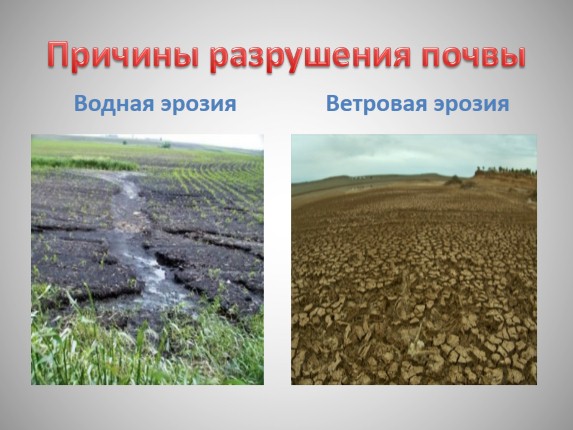 Работа по восстановлению почв
Внесём вклад по сохранению почвыи улучшению её качества